Участь в урочистостях, присвячених Всеукраїнському Дню дошкілля 28 вересня 2018 року у м. Київ
Завідувач ЛДНЗ №11
Борискіна С.В.
Делегація Харківської області
Представники делегації
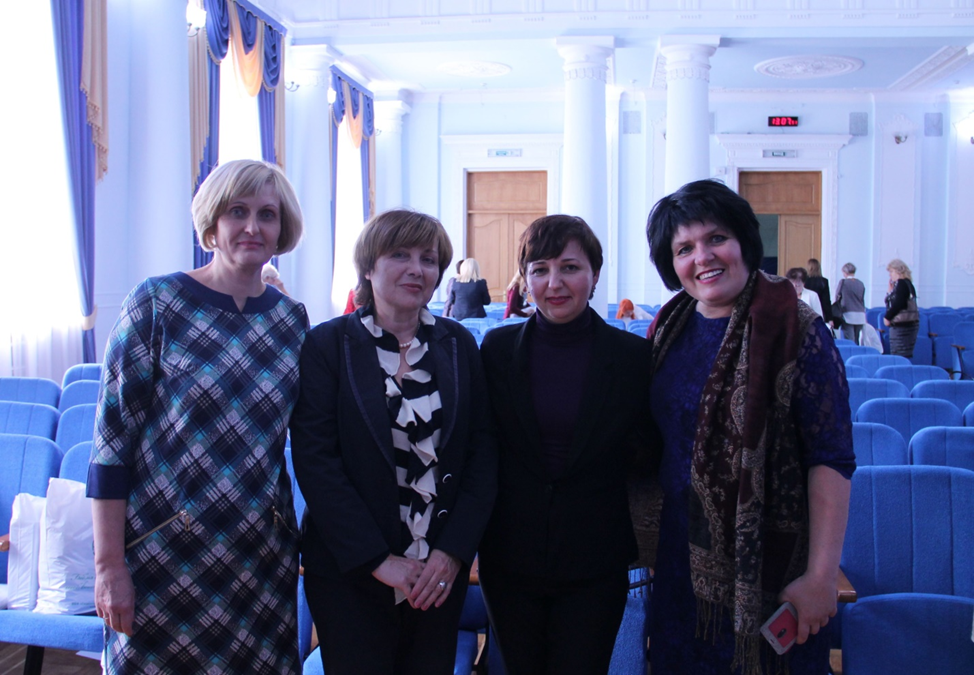 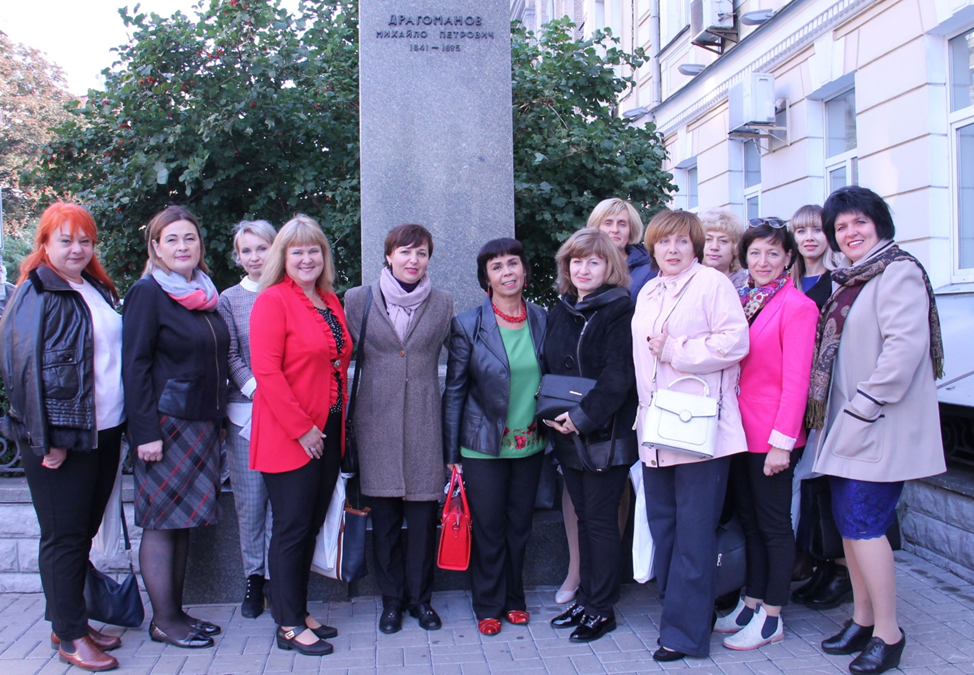 Майстер-класи
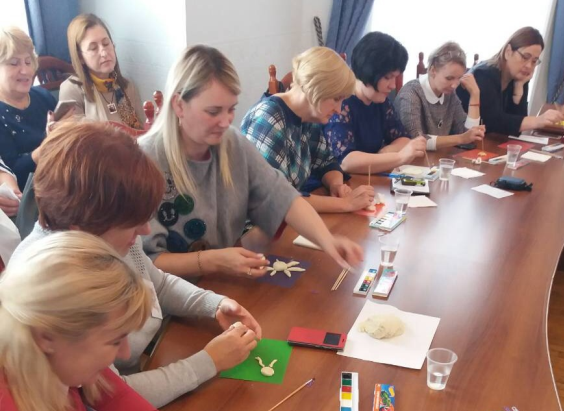 «Професійне та емоційне вигорання: як зберегти психоемоційне здоров'я педагогічного працівника»
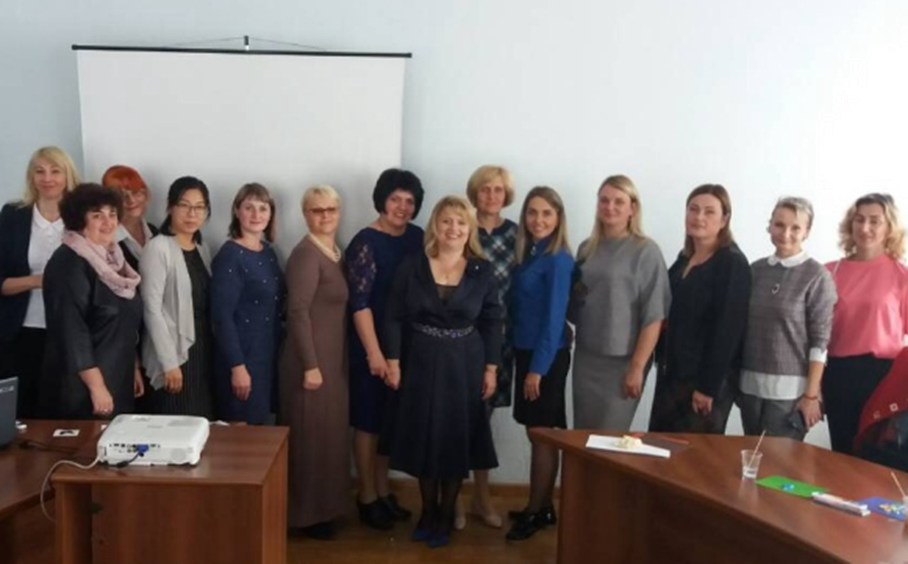 Відзначення Подяками Міністерства освіти і науки України
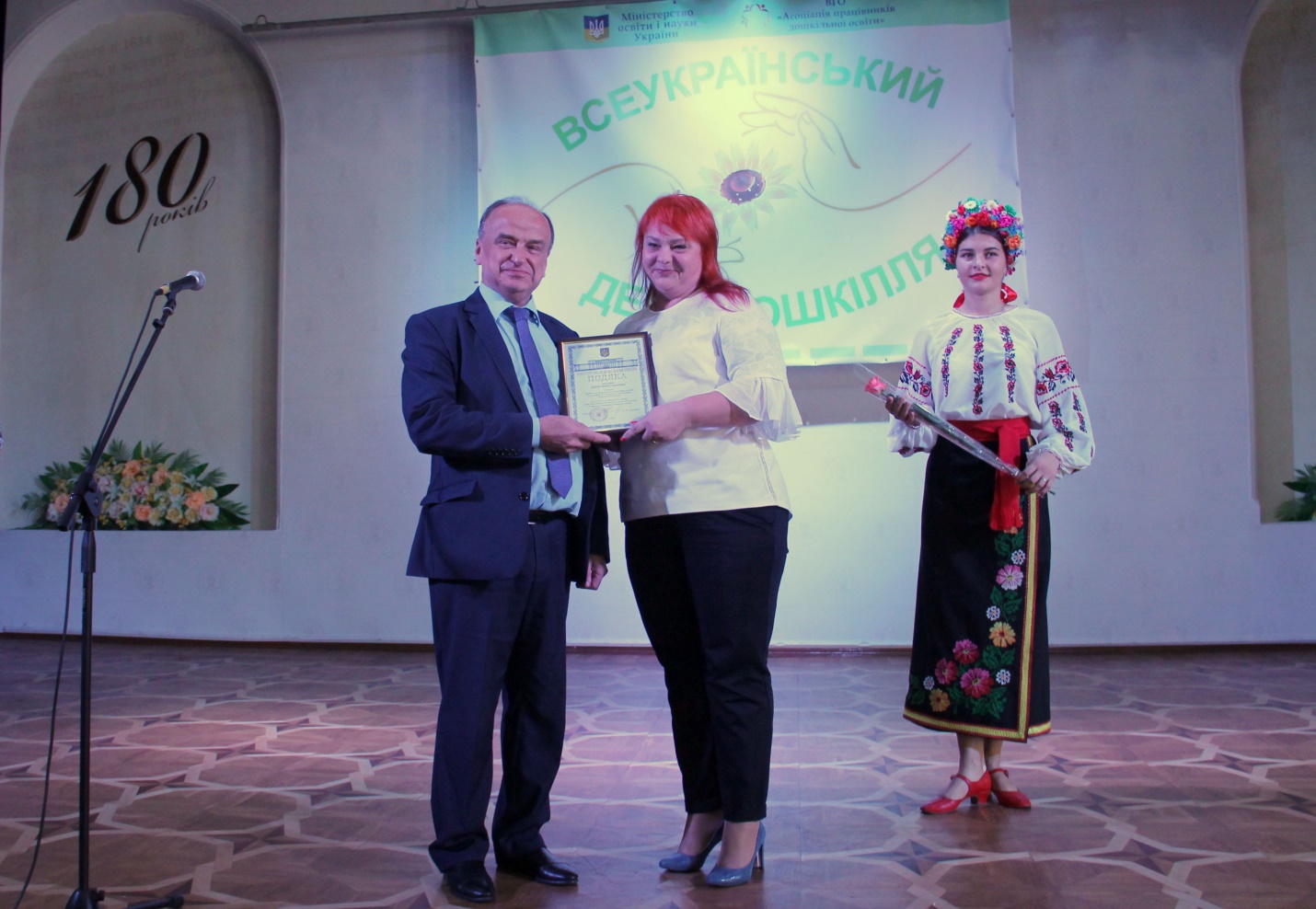 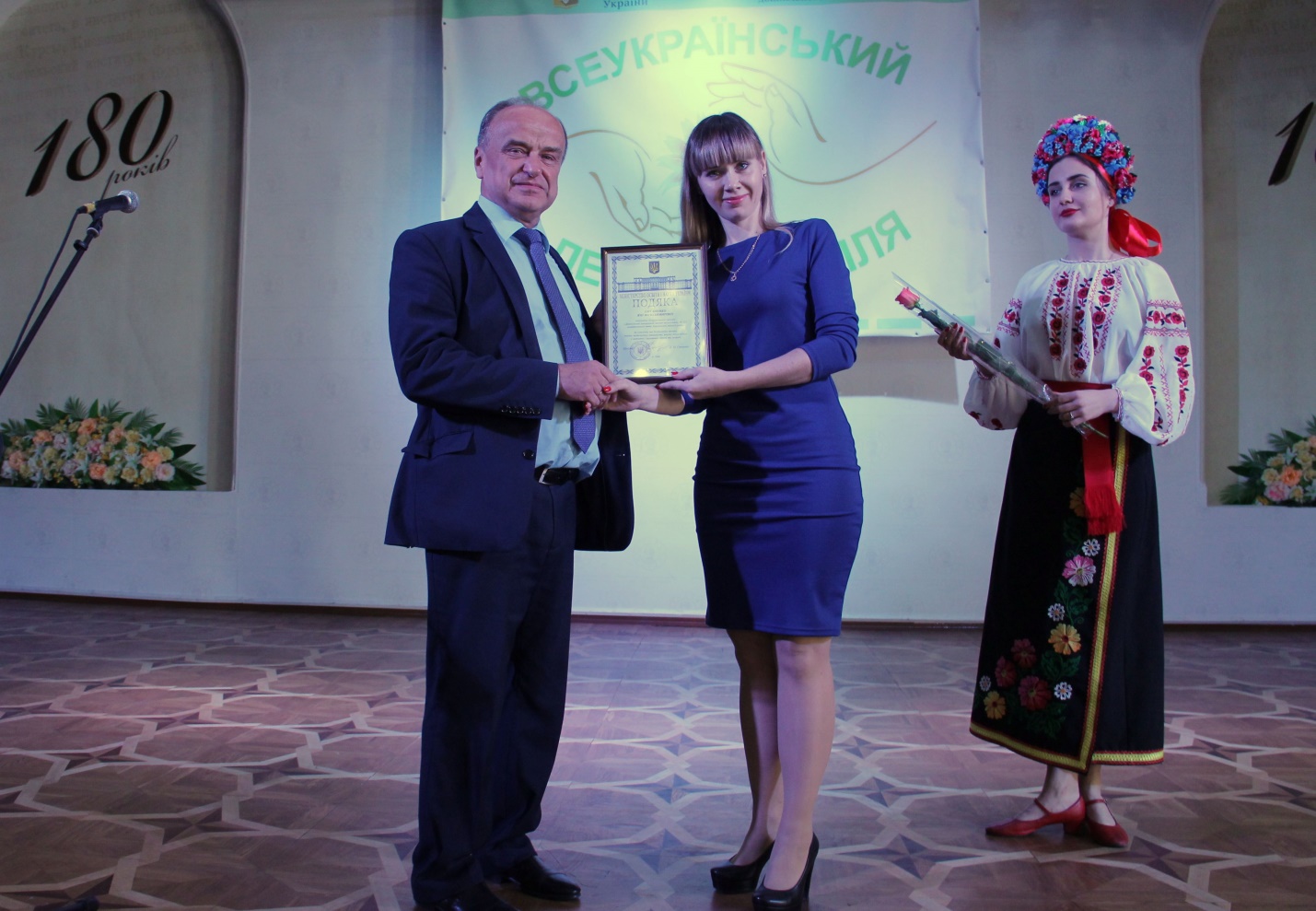 Виступи дитячих колективів
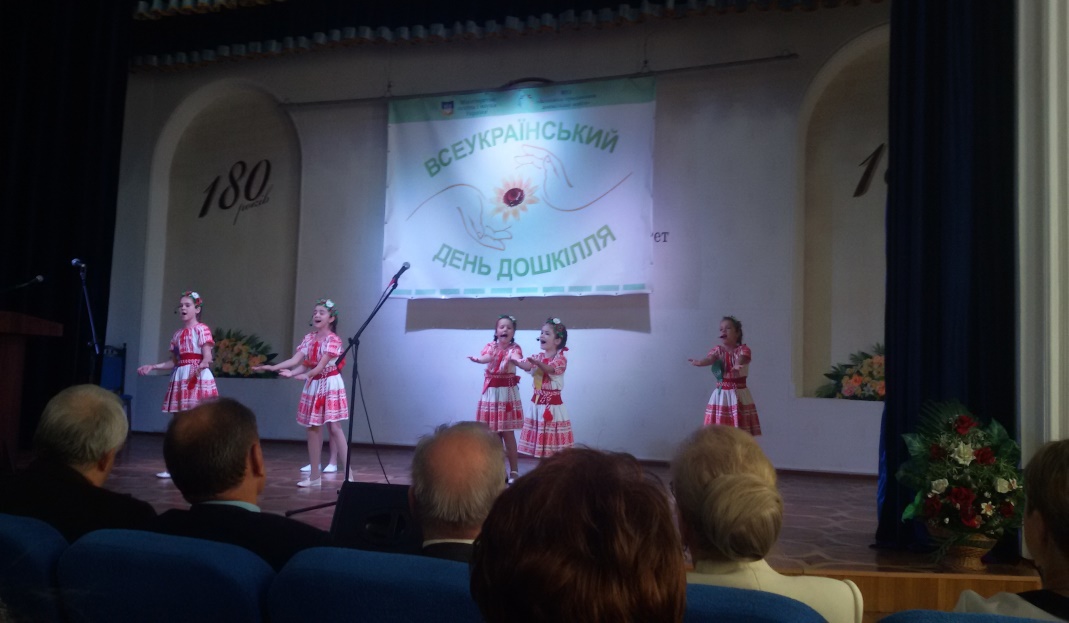 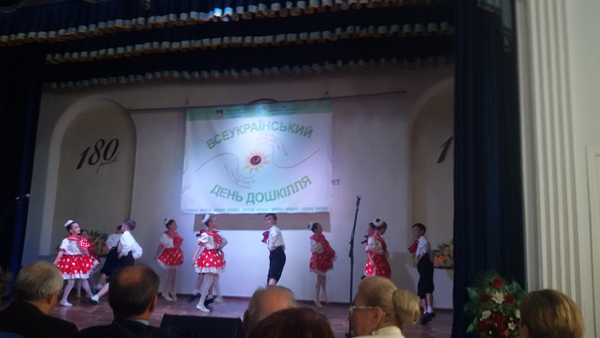 Перший заступник Міністра освіти і науки України Володимир Ковтунець
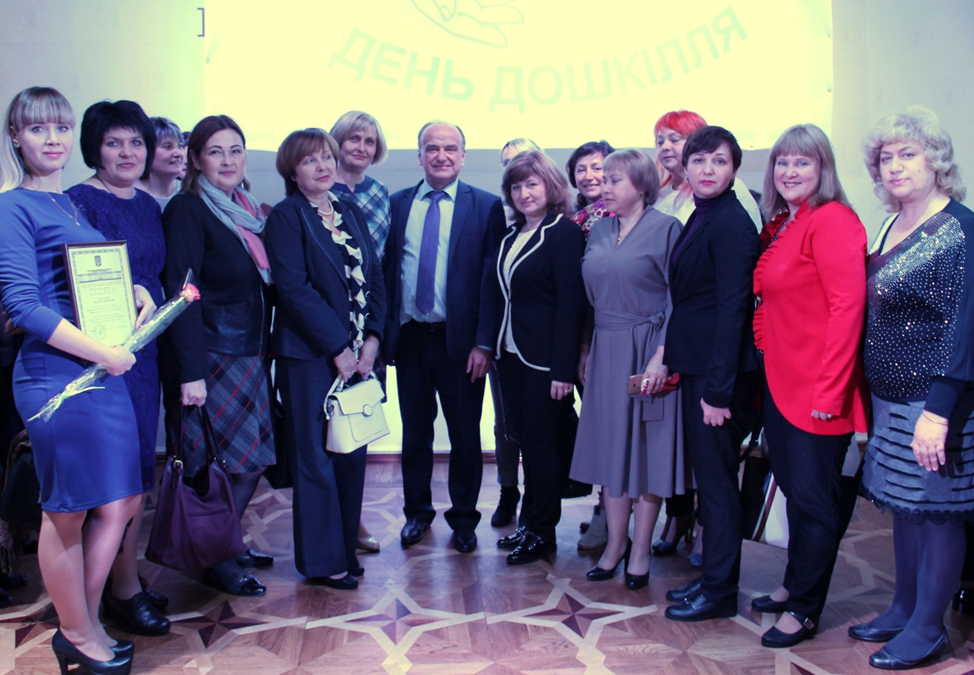